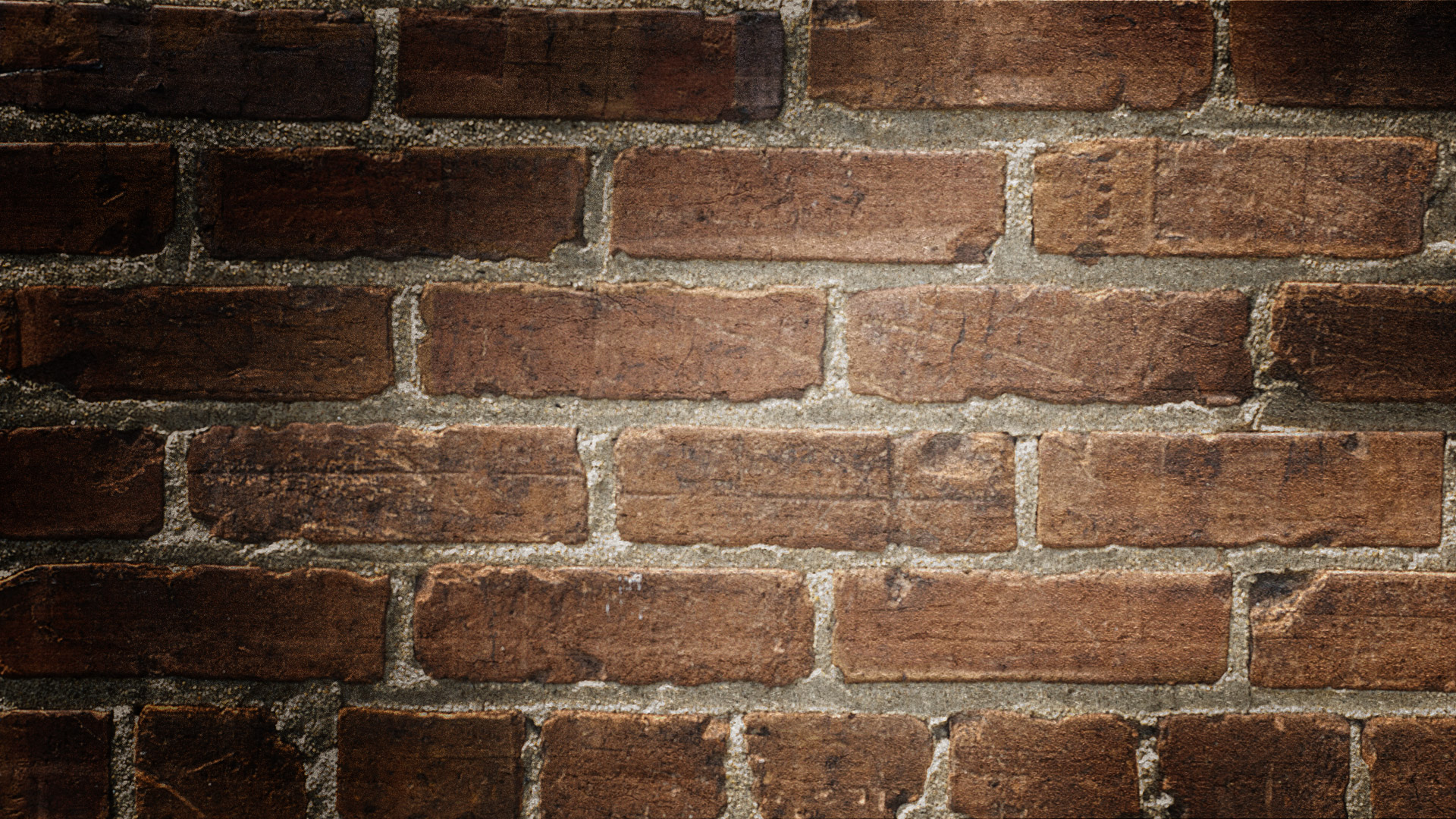 DLA SZKÓŁ
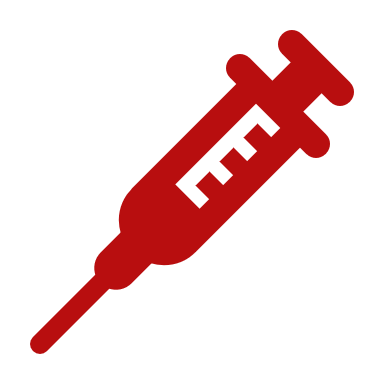 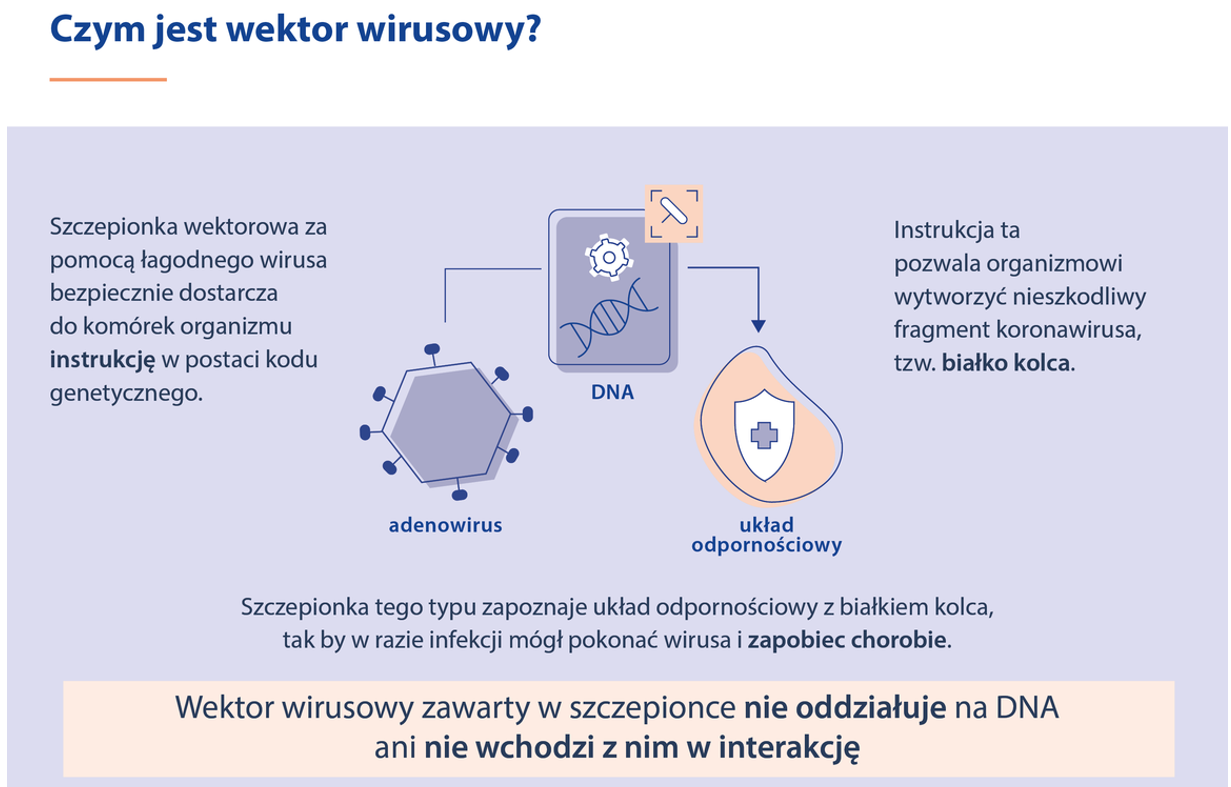 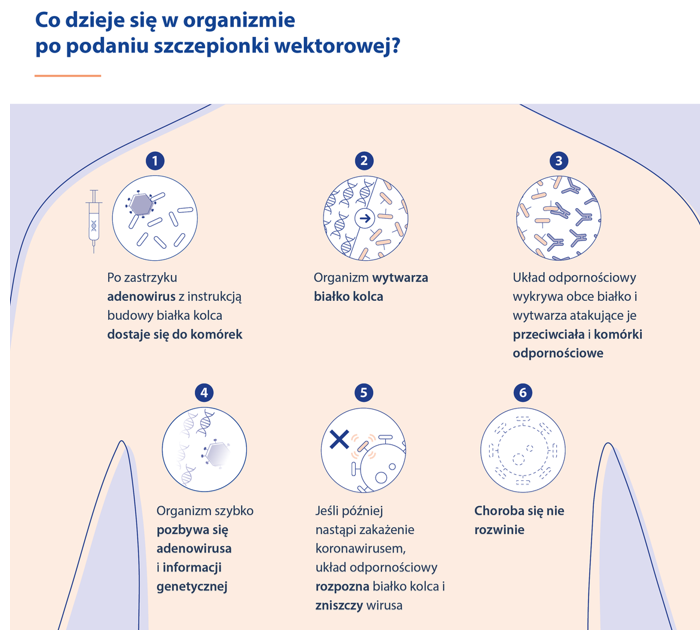 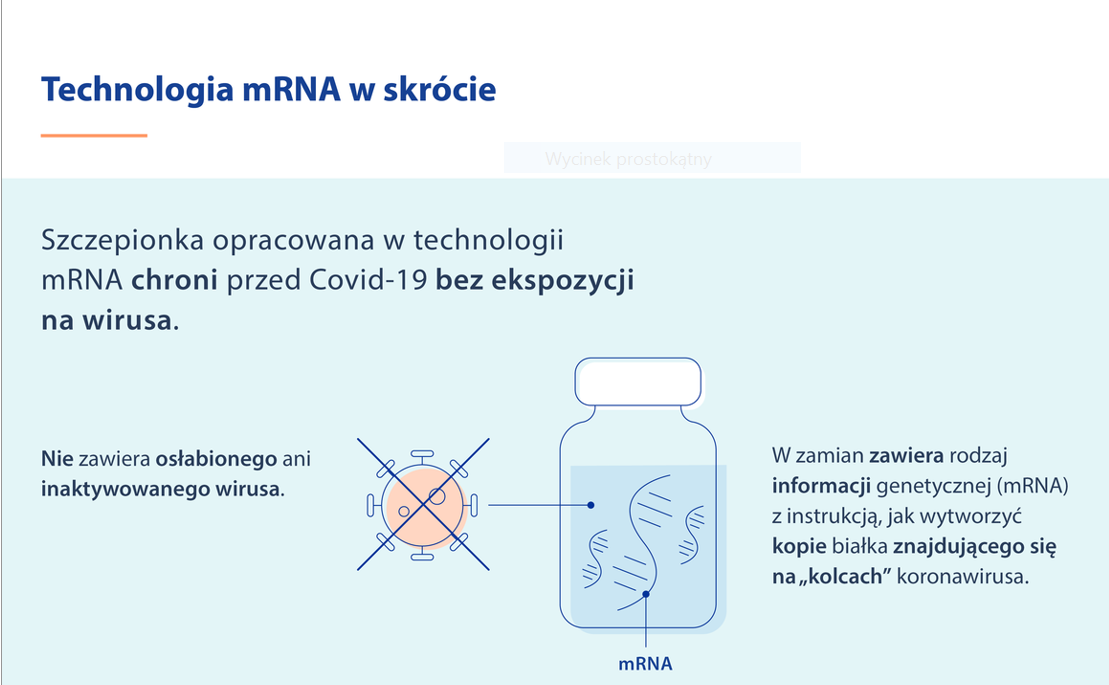 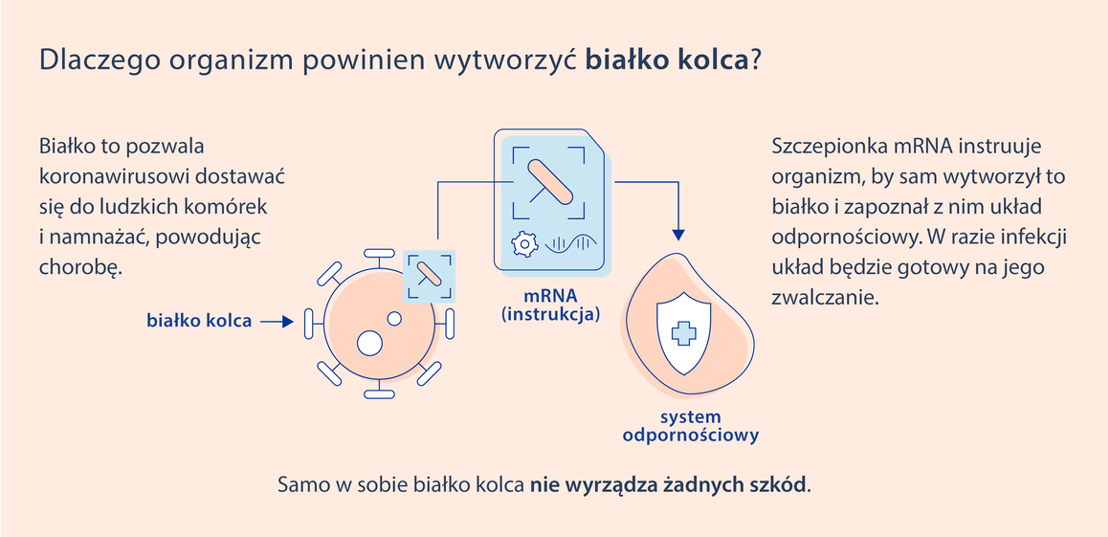 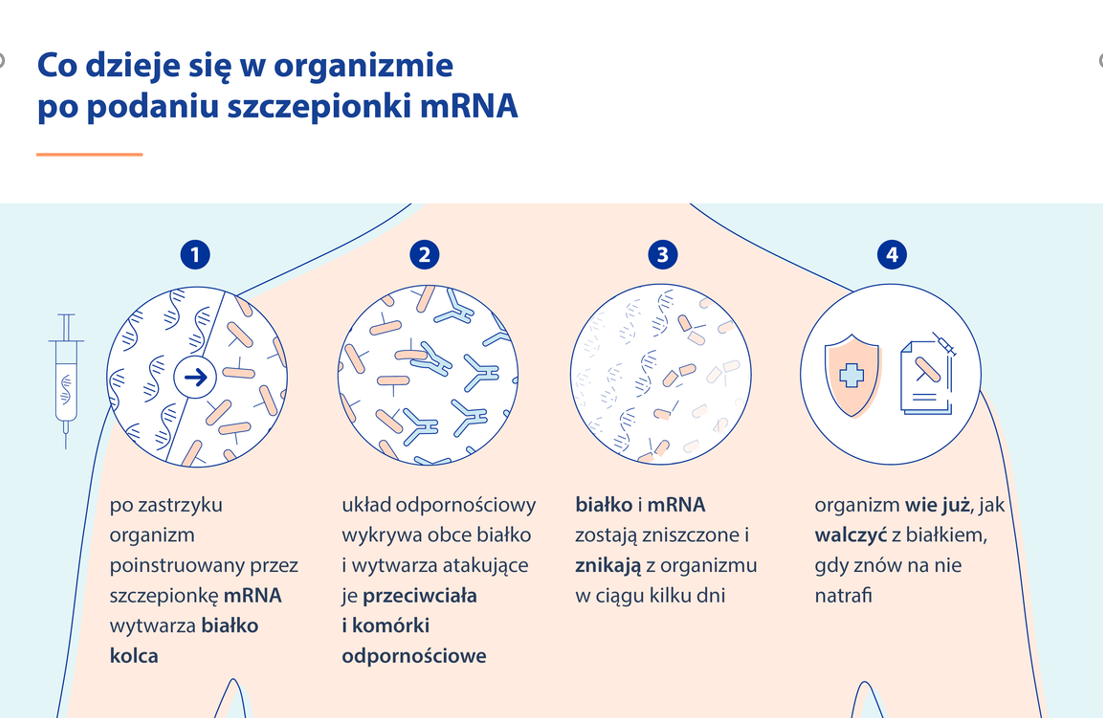 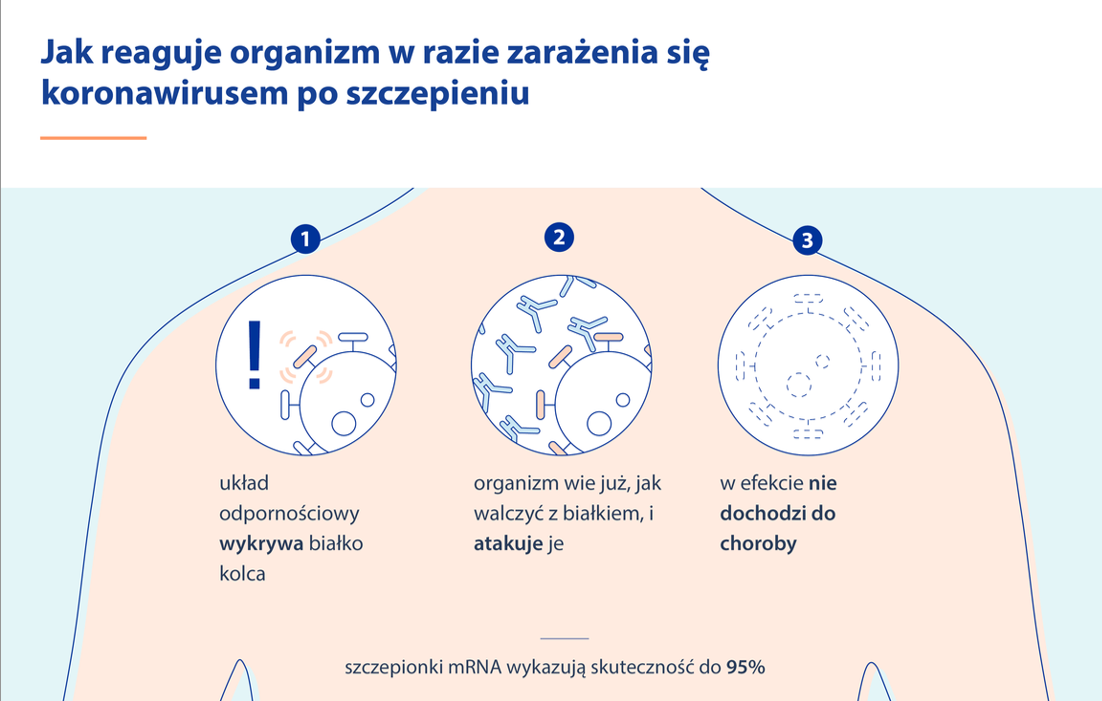 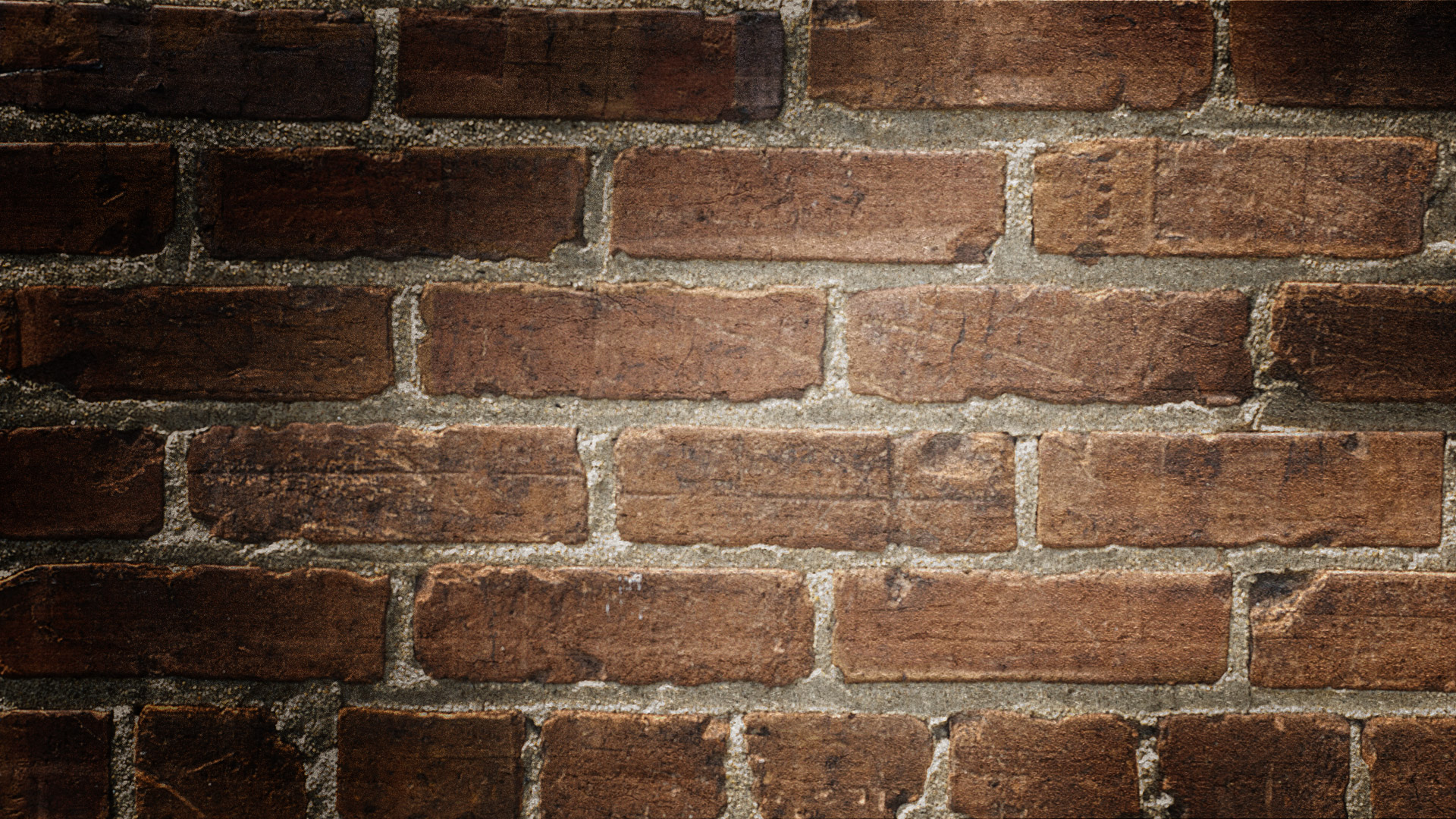 Nadal aktywne są numery telefonów w PSSE dedykowane dla dyrektorów  szkół
PSSE w …………………………. 
tel. …………………………………………..
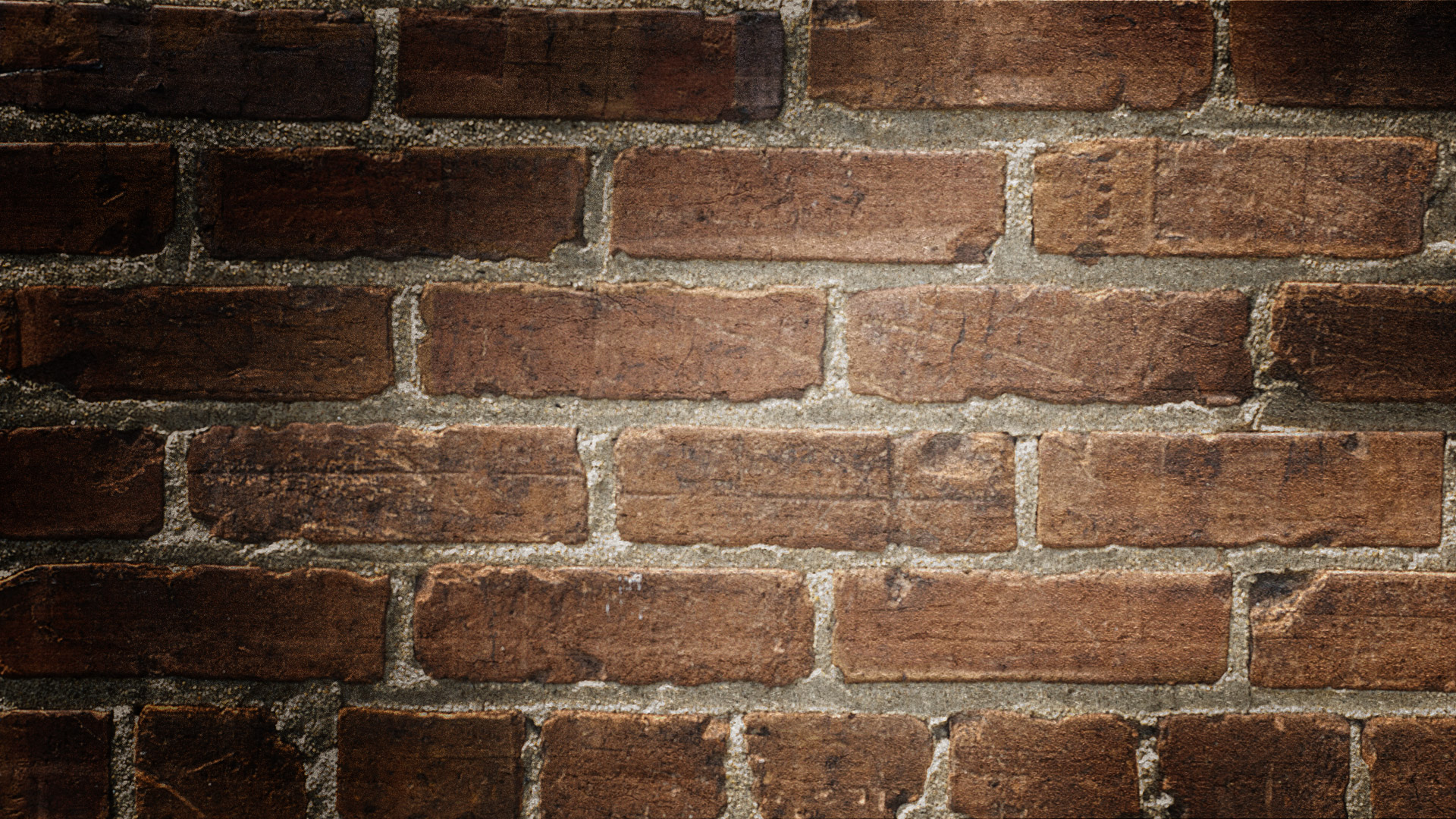 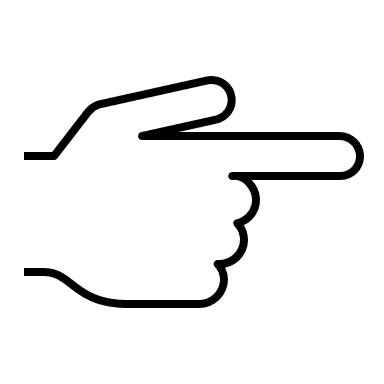 Zgłoszenie przypadku zachorowania ucznia/pracownika na COVID-19
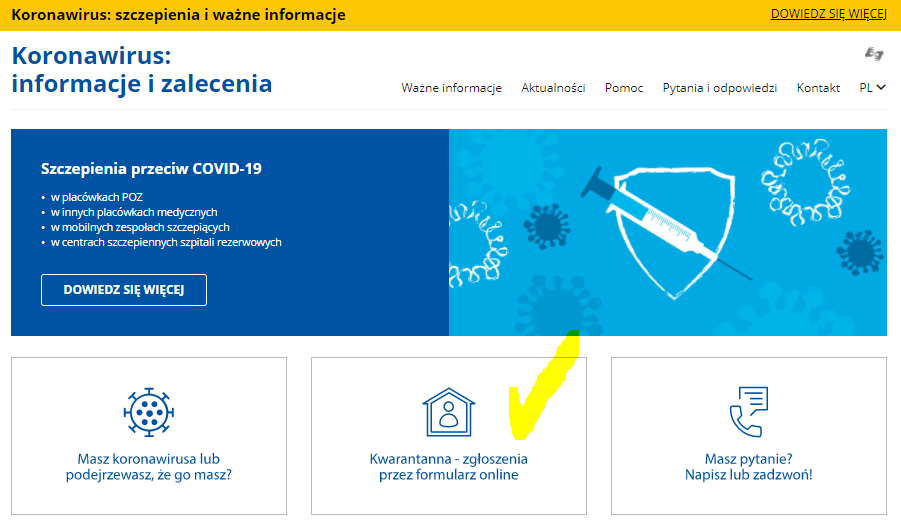 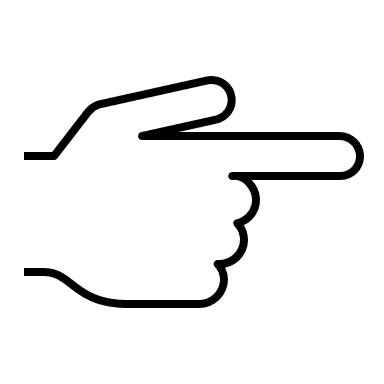 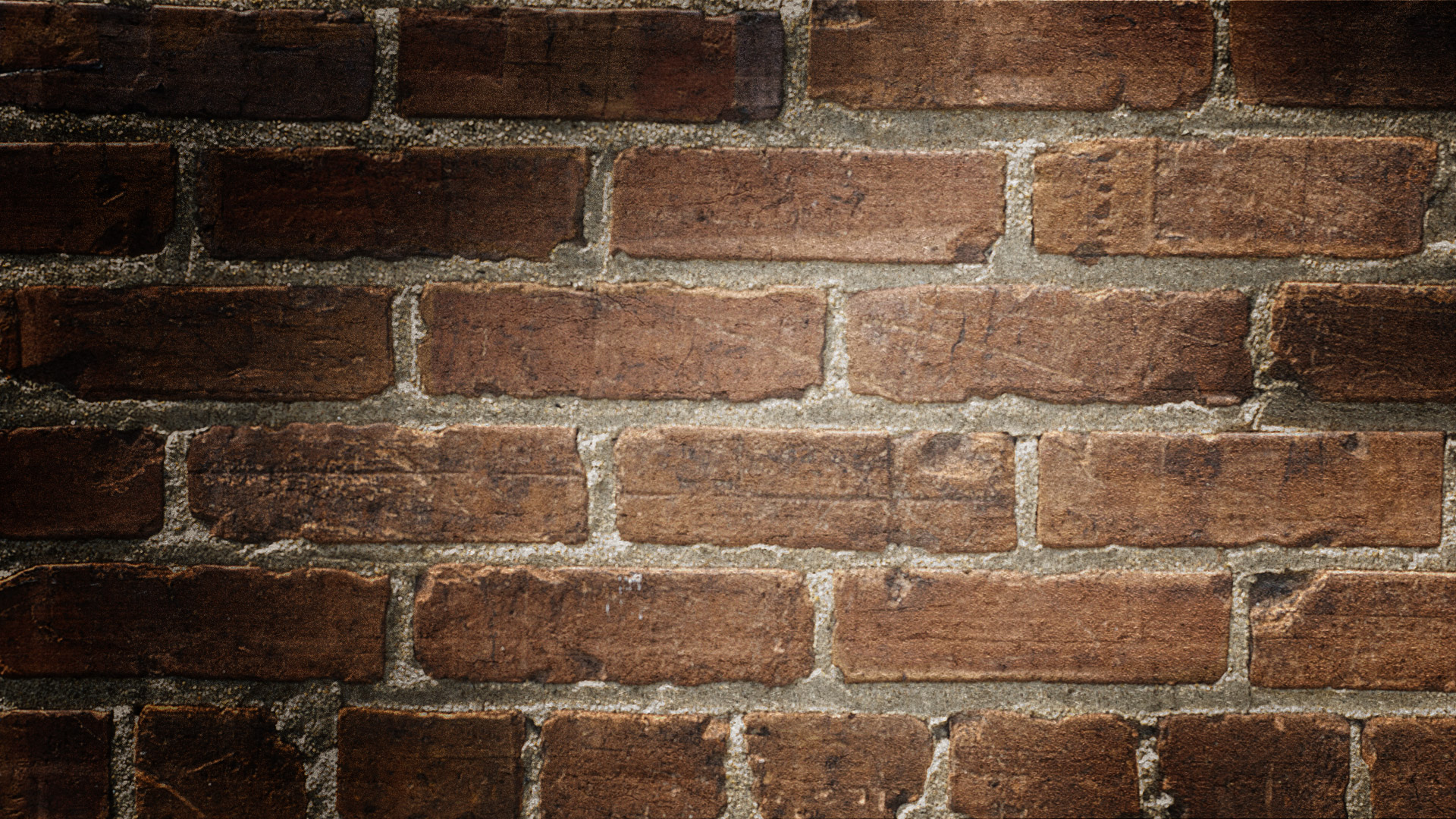 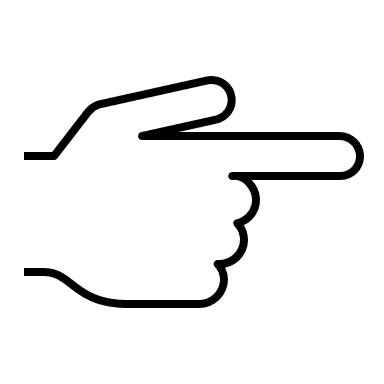 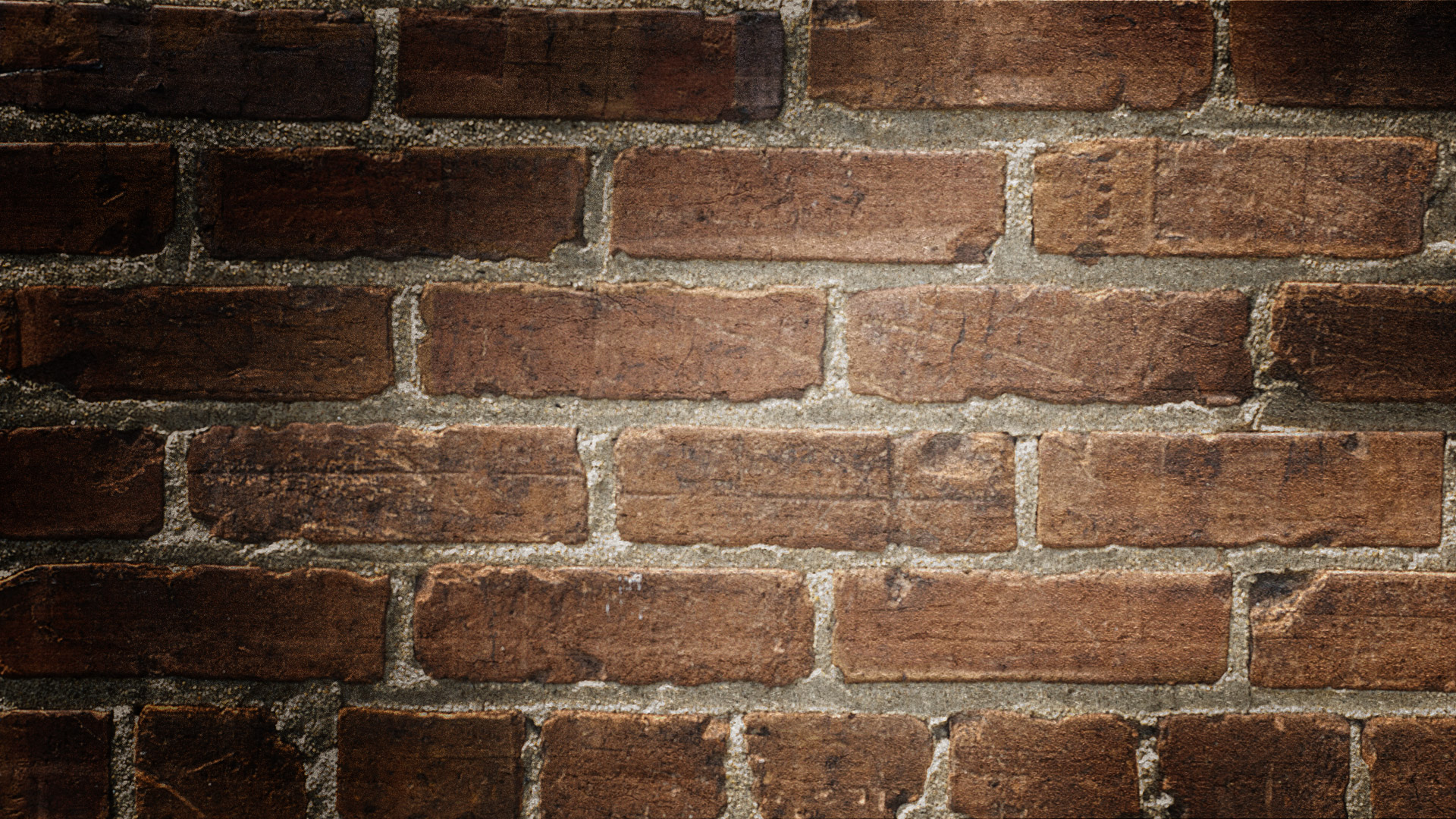 Logowanie poprzez   profil zaufany.
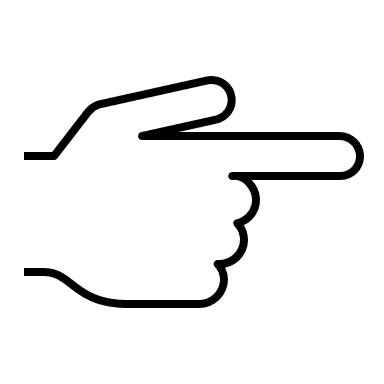 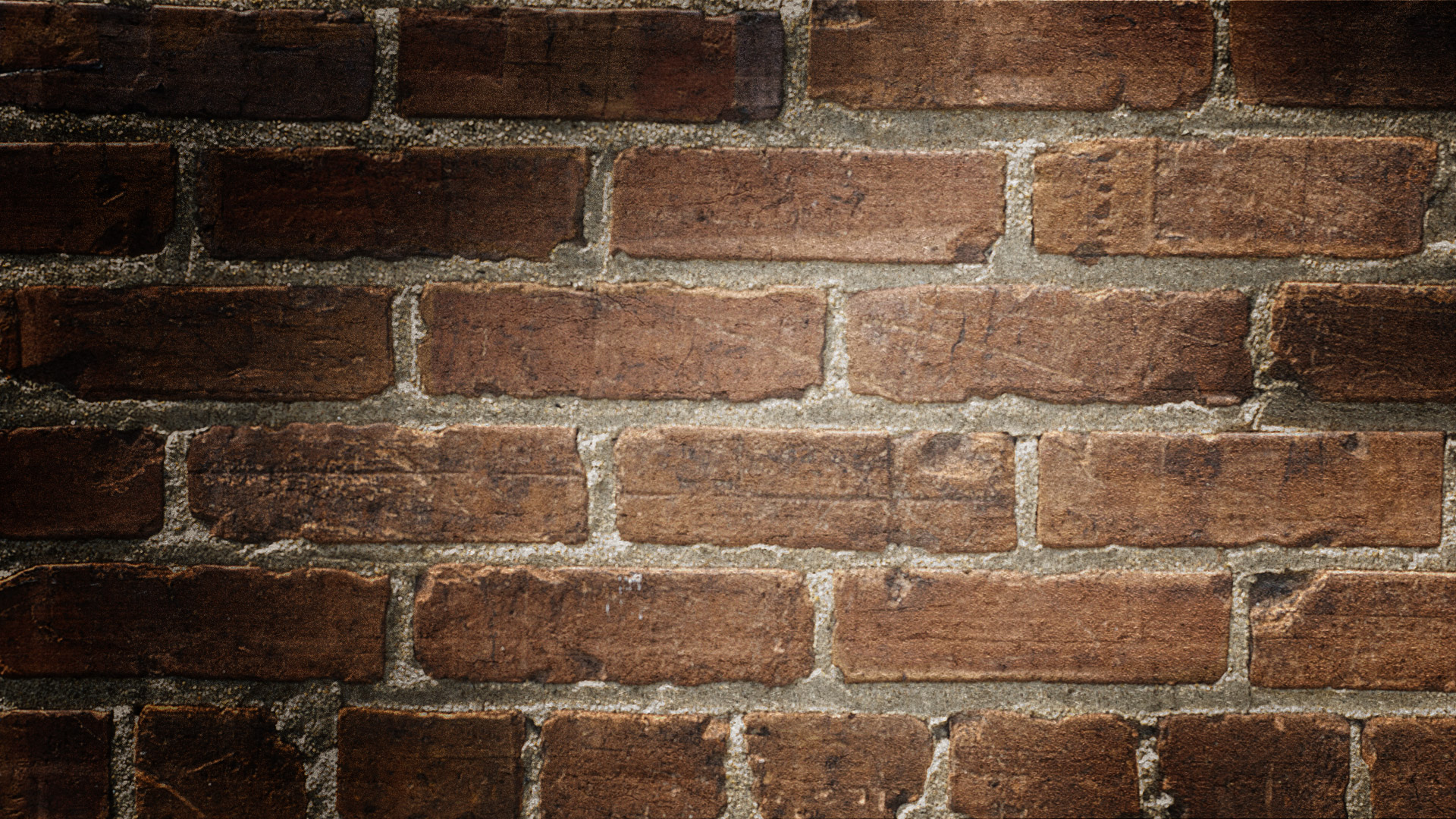 Z podanych 5 rodzajów zgłoszenia wybrać ostatni – „
Zgłaszam w imieniu instytucji/zakładu,  w którym wykryto zakażenie koronawirusem”. 
Dalsze postępowanie według wzoru 
tworzonego zgłoszenia.
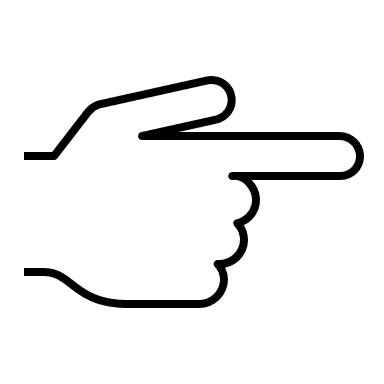 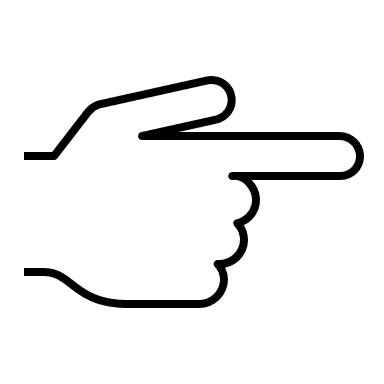 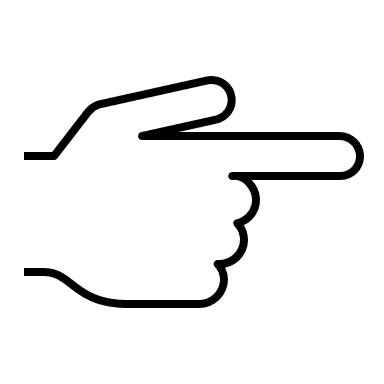 +48 22 25 00 115.
Dziękuję za uwagę